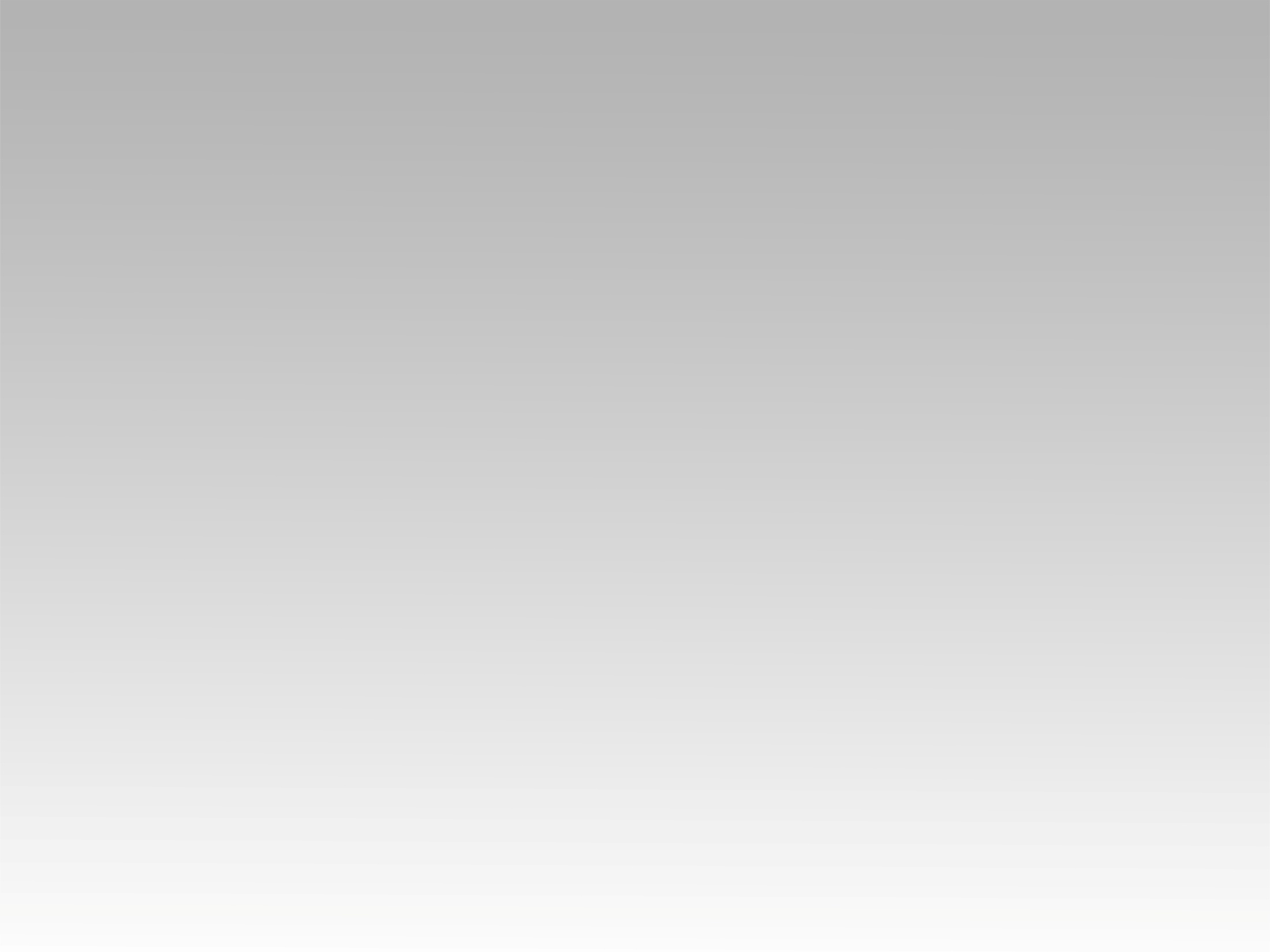 تـرنيــمة
قبل الخليقة كان
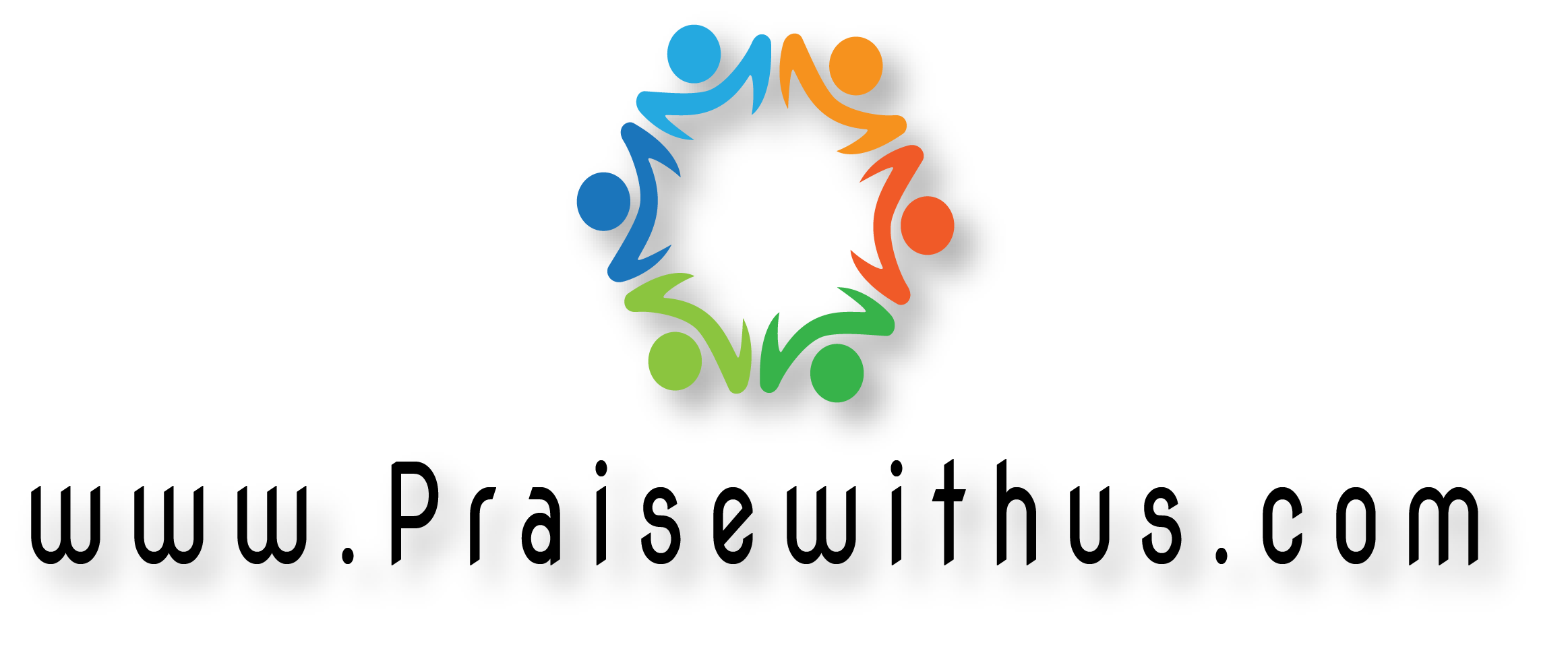 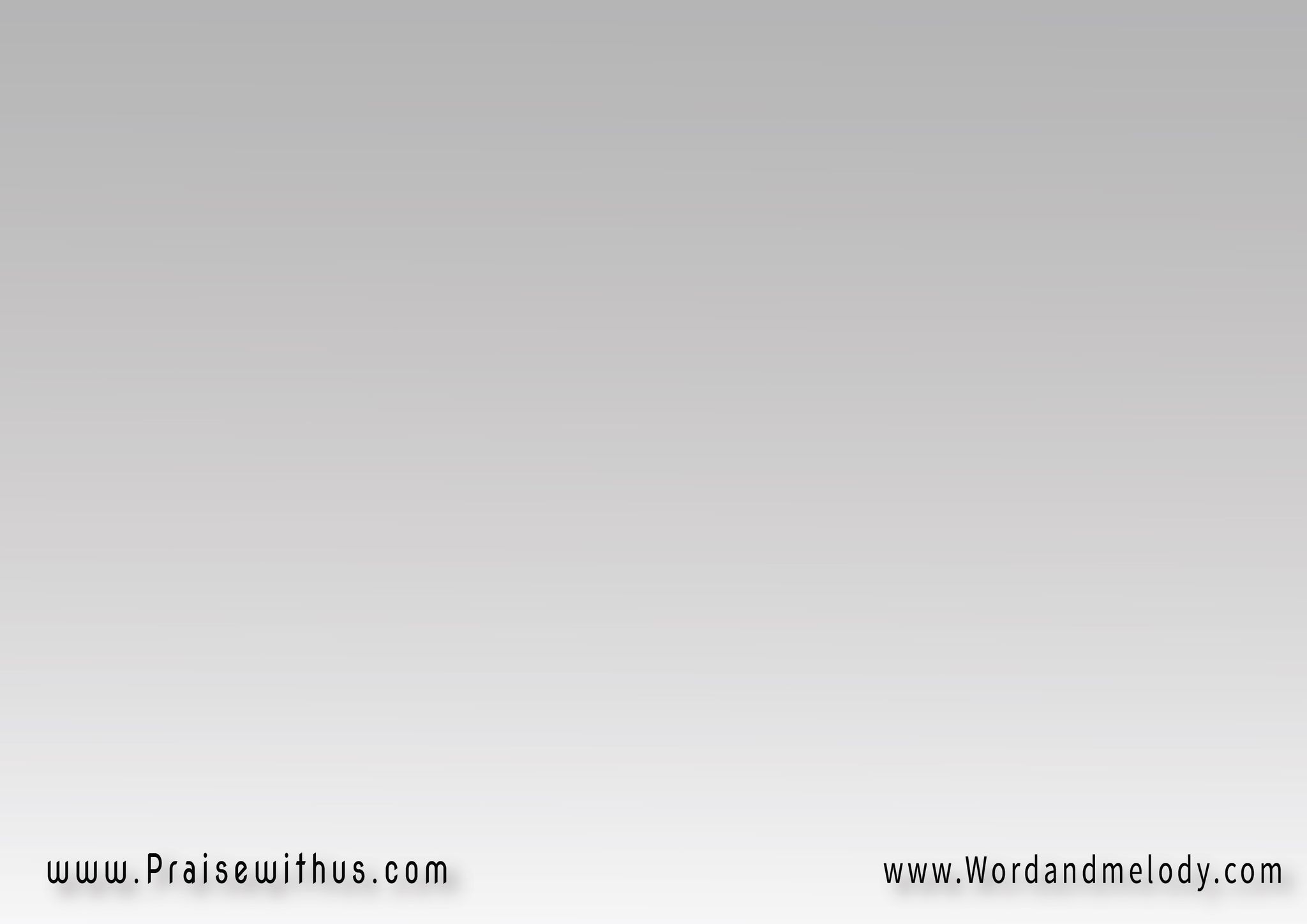 قبل الخليقة كان عند الله 
لحياتك خطة عظيمةحين خلقت ورآك الله 
قد قال عنك حسن جداً
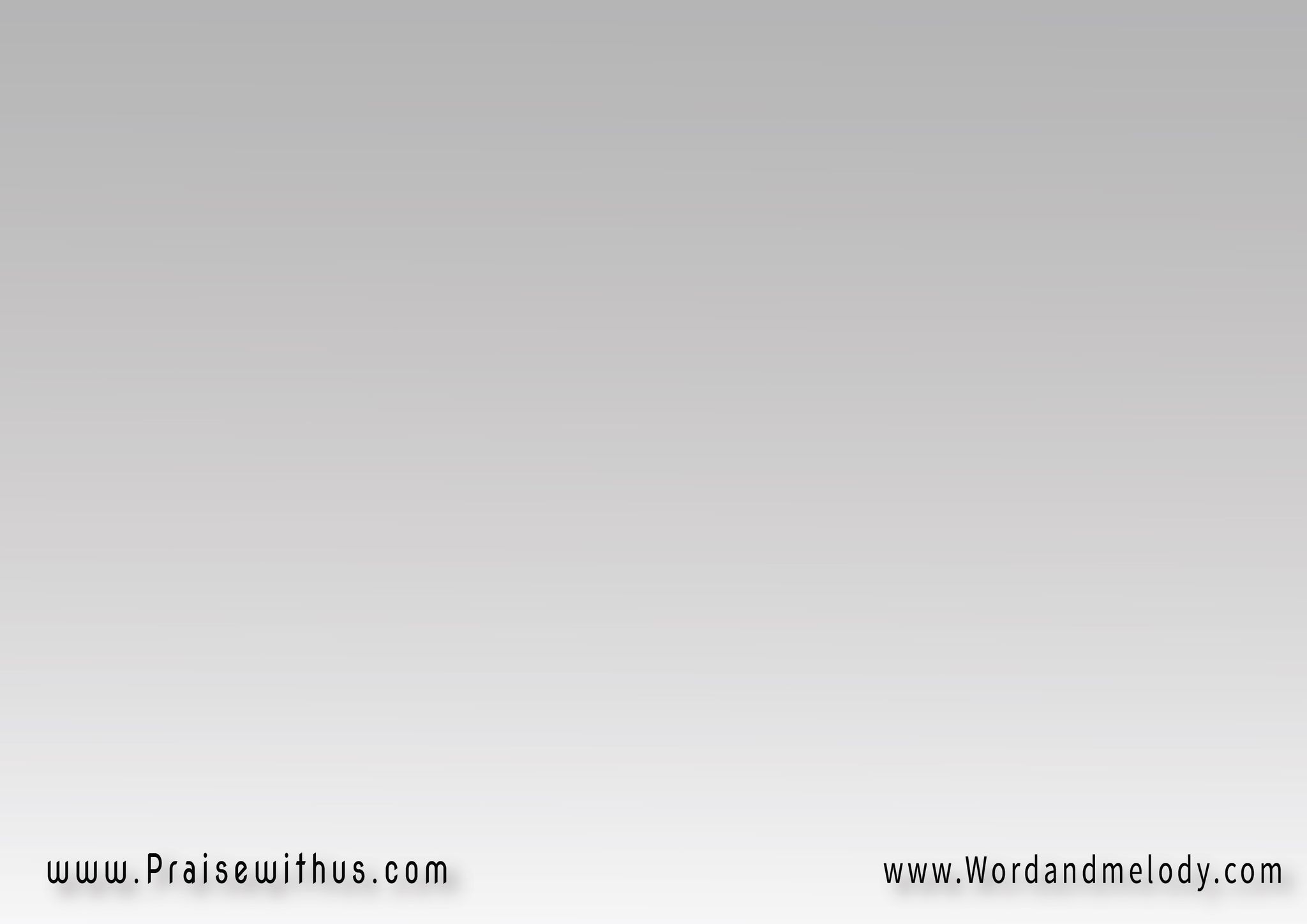 بيدي القديرة أنا خلقتك 
وجعلتك أسمى ما في الخليقةفرحتي بك ليس لها مثيل 
أحببتك للمنتهى
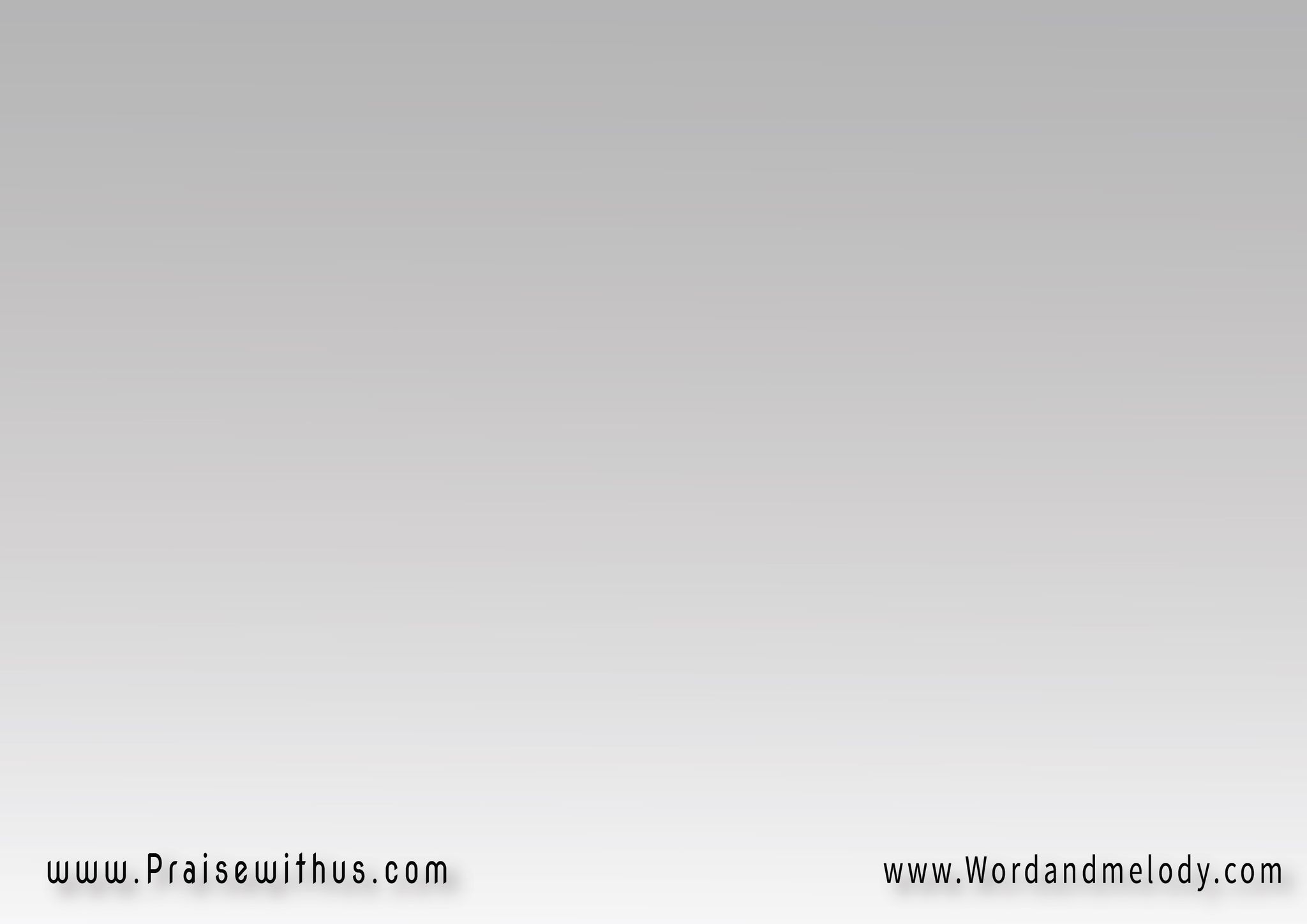 نحبك نبارككلك أيها الأخ الحبيب
 نعطي الحب الكثير
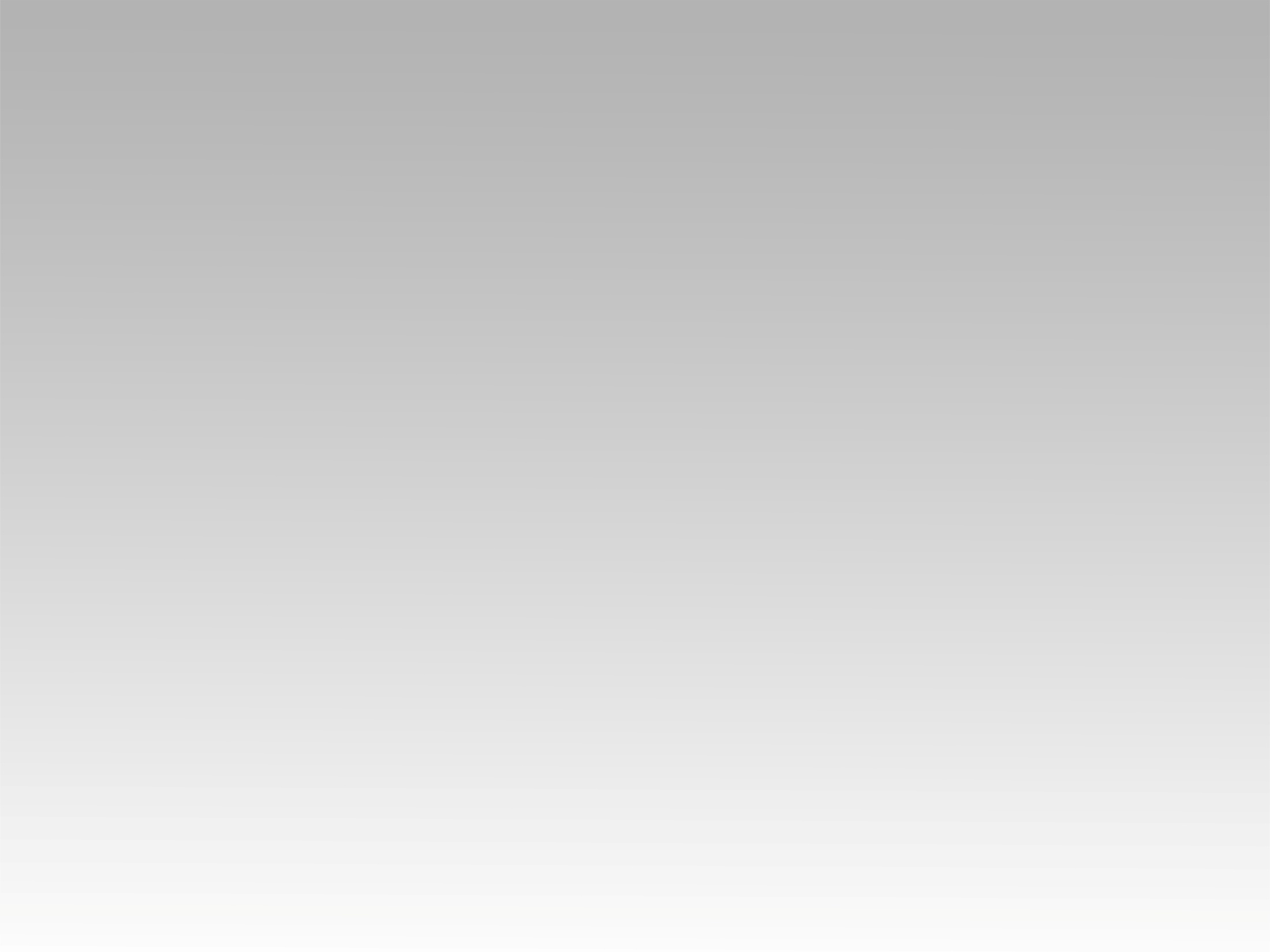 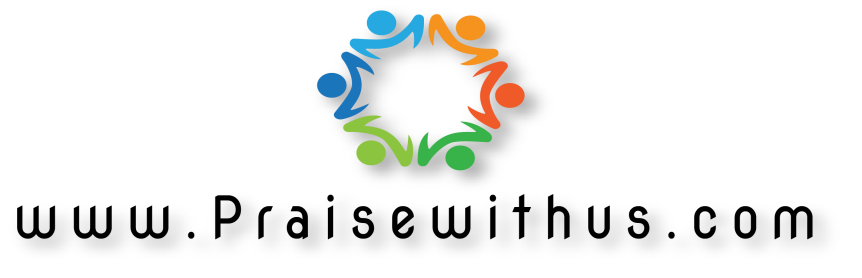